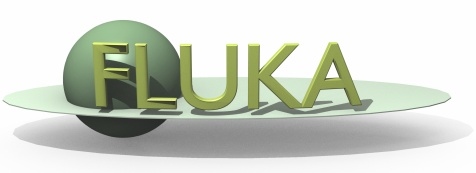 Exercise 6: Low Energy Neutrons
Beginners FLUKA Course
Exercise 6: Low Energy Neutrons
Create a folder called ex6, download the solution of ex5 (only ex5.inp) from the website, rename it to ex6.inp and open it in flair
Change the materials of the regions TARGS1 and TARGS2 to lead. Change the material of region TARGS3 to water.
Add an estimator to score the fluence of neutrons in water (region TARGS3):
Use logarithmic energy binning down to the group of lowest energy 
Write the output unformatted to unit 56
Run 5 times 5000 primaries and plot the results as a lethargy spectrum (x-axis: GeoMean, y-axis: Y*<Xgeo>, both axis logarithmically)
Save the plot
Identify the peak in thermal part of spectrum
Note: automatic matching of group structure
Redo the exercise for water at 87K
	applying LOW-MAT‏ to water components
Compare the new plot to the previous one